Question 7: Wavelengths Advertised vs. Measured
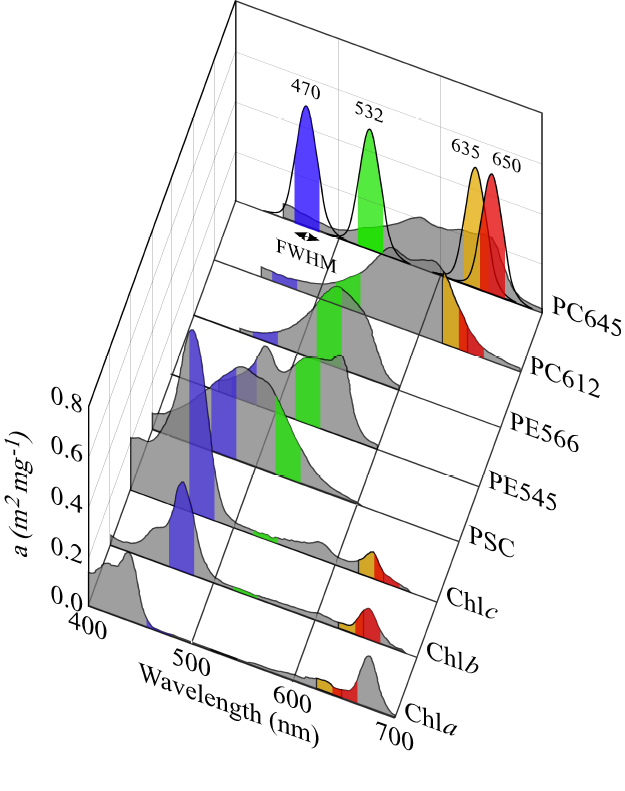 Turner Manual listed the excitatory wavelengths as “visible” for Chlorophyll and “UV” for CDOM. No specific wavelength.
470nm preferentially excites accessory chlorophyll pigments (b and c), as well as photosynthetic carotenoids.
(MacIntyre et al. 2010)